Typical mean free path
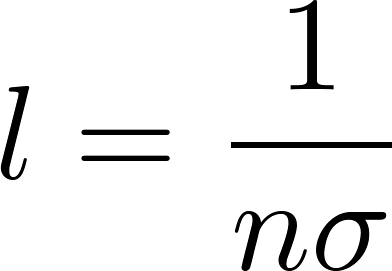 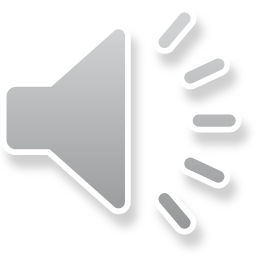 1
Energy (“heat”) transfer
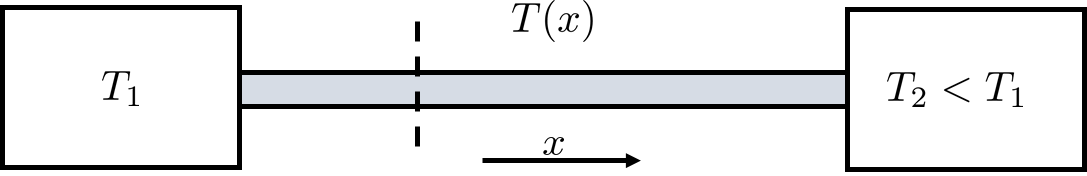 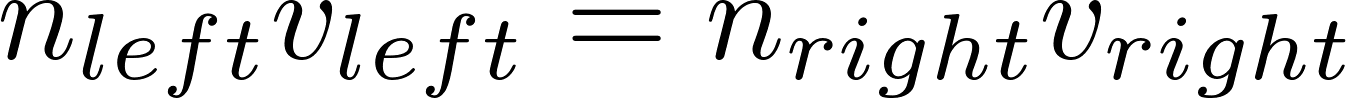 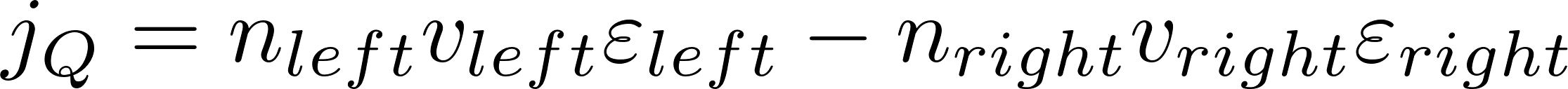 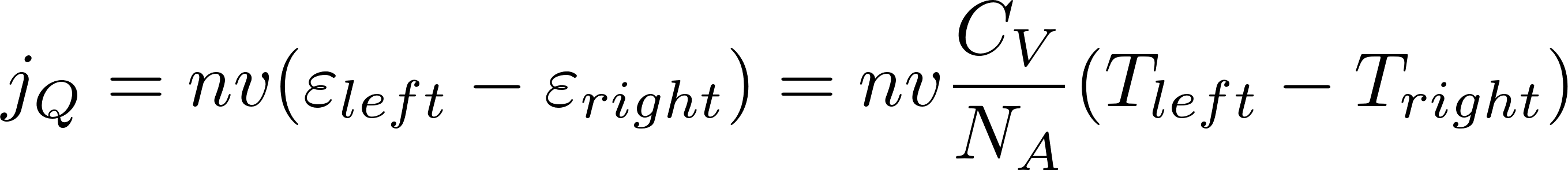 The two temperatures are the temperatures at two locations at a mean free path distance from each other
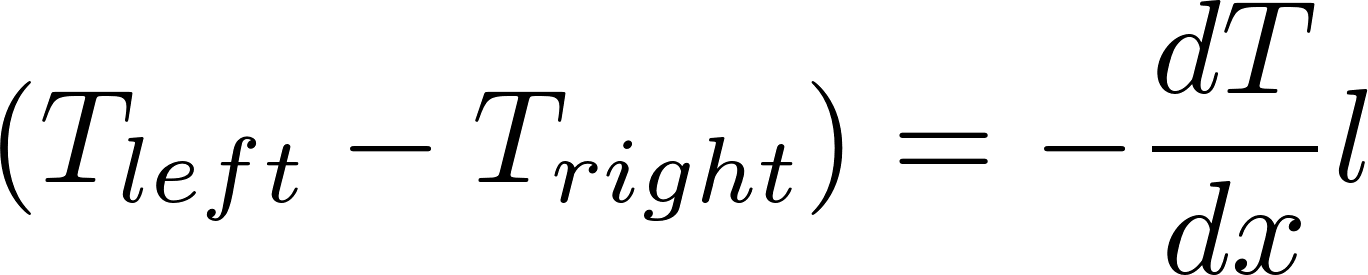 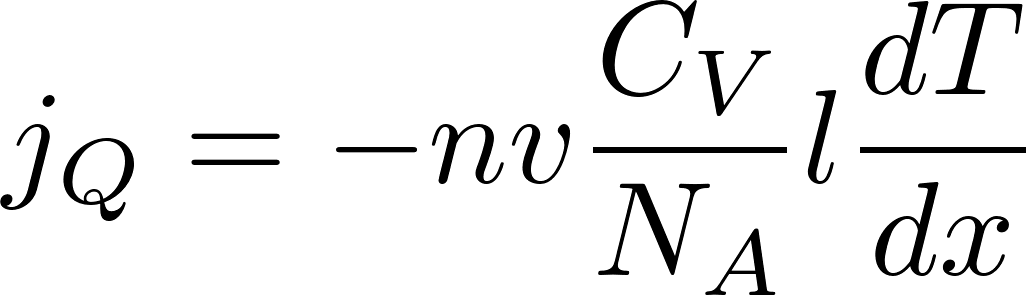 So the heat transfer coefficient is
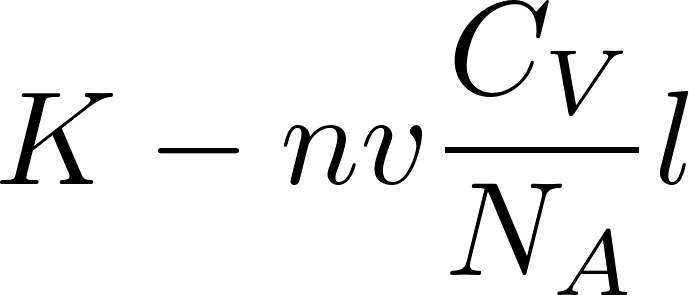 Note: everybody calls it “heat transfer coefficient” even if it better should be thermal energy transfer coefficient.
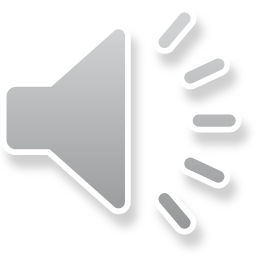 2
Viscosity
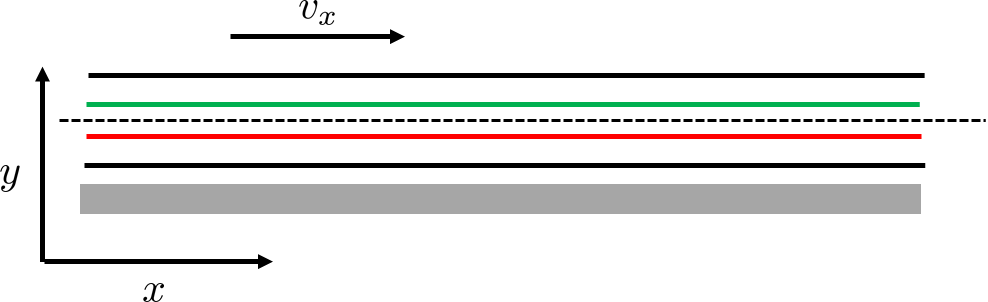 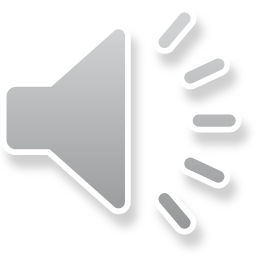 3
Smuggling the momentum: viscosity
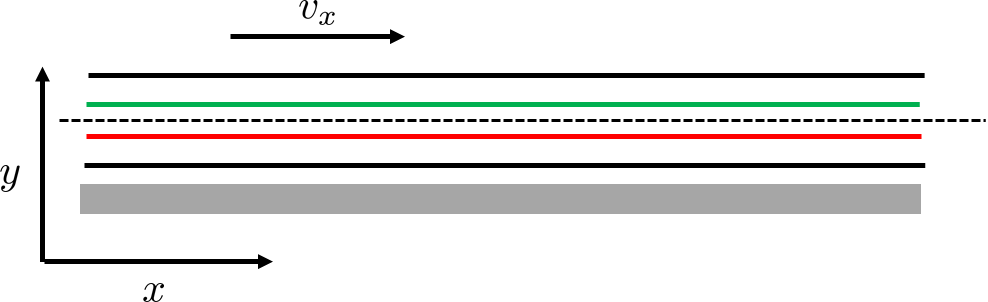 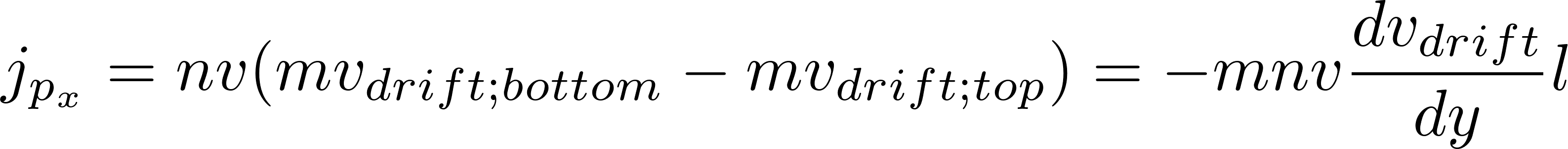 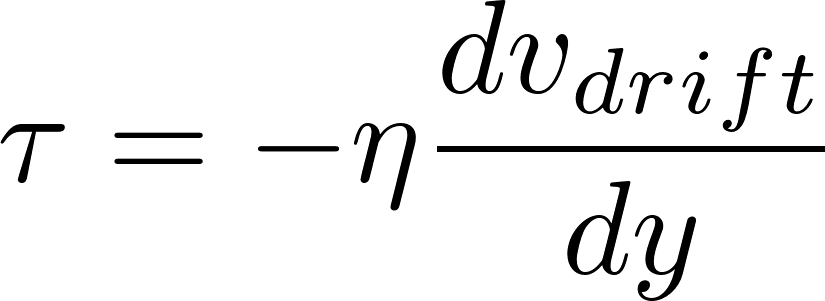 So we got for the coefficient of gas viscosity
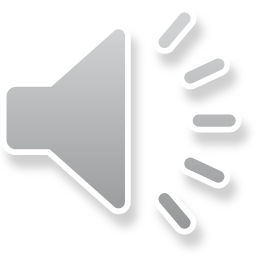 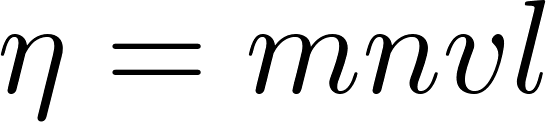 4
Smuggling themselves: diffusion
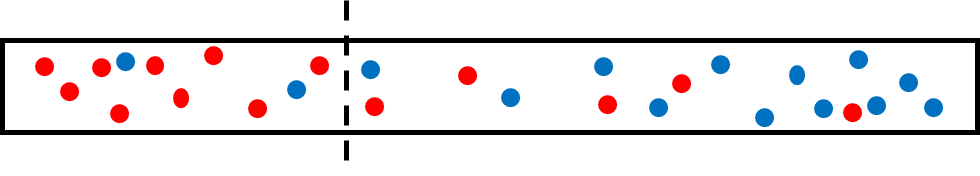 Let us consider a rather artificial situation. We have two types of molecules in the container. They are not uniformly distributed but in such a way, that the pressure is homogenous, therefore there is no “blow of the wind” in the container. We prepared such a thought experiment to be able to observe diffusion in a pure form free of a molecular transport by a macroscopic flow of gas.
We shall monitor just one type of molecules (for example the red ones) how they randomly move through the virtual border represented by the dashed line.
“The smugglers” do not carry anything in their backpacks, they smuggle themselves: there is a non-zero net flow of the smugglers through the border what leads to gradual homogenization of the concentration of the red molecules in the container.
We can directly write the formula for the net molecular diffusion current density (in units of molecules per the time unit per the area unit):
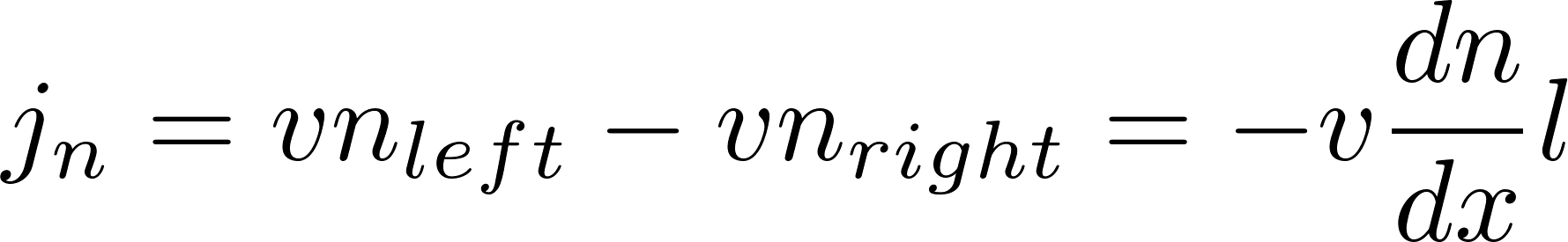 So the diffusion current is
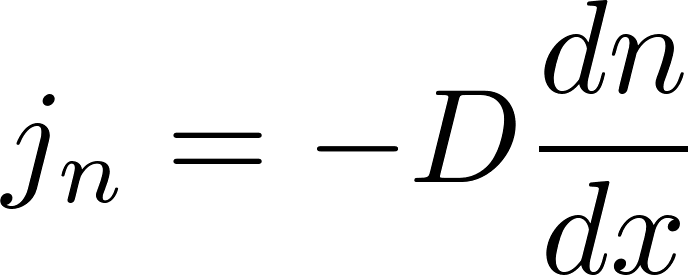 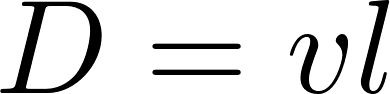 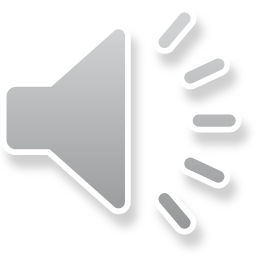 5